BLOCKCHAIN TEHNOLOGIJA U OSIGURANJU I REOSIGURANJU
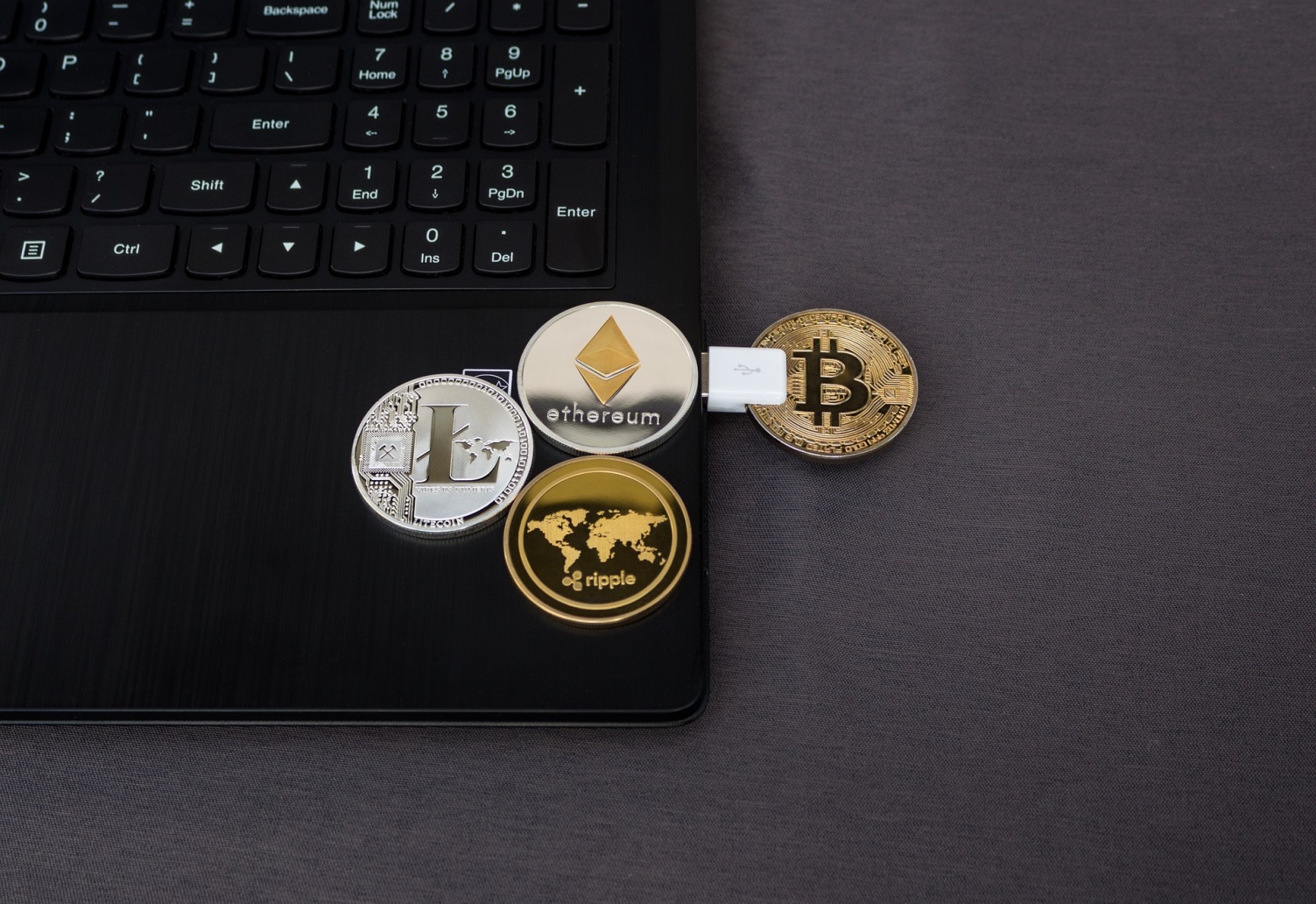 Branko PavlovićAranđelovac, 19.5.2018.
1
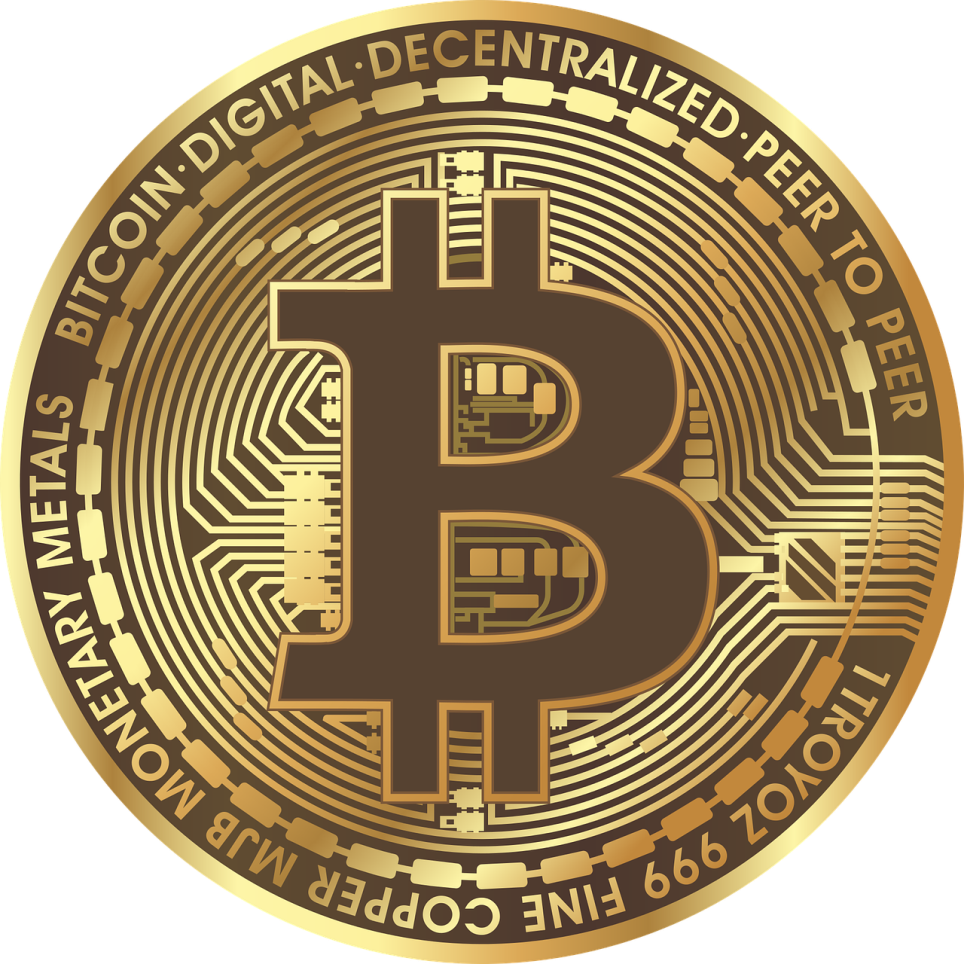 2
SADRŽAJ RADA
Osnovni pojmovi i koncepti Blockchain tehnologije*

Blockchain i Ethereum mreže 

Rešenja problema duple potrošnje i vizantijskih generala

Načini postizanja konsenzusa čvorova u mreži

Primena u delatnosti osiguranja*

Fokus na projektima koji će biti implementirani u toku 2018. godine: 
      - B3i konzorcijum u neproporcionalnom reosiguranju katastrofalnih imovinskih rizika*
      - osiguranje sezonskog skipassa u Italiji

Dalji razvoj Blockchain tehnologije
18.05.2018
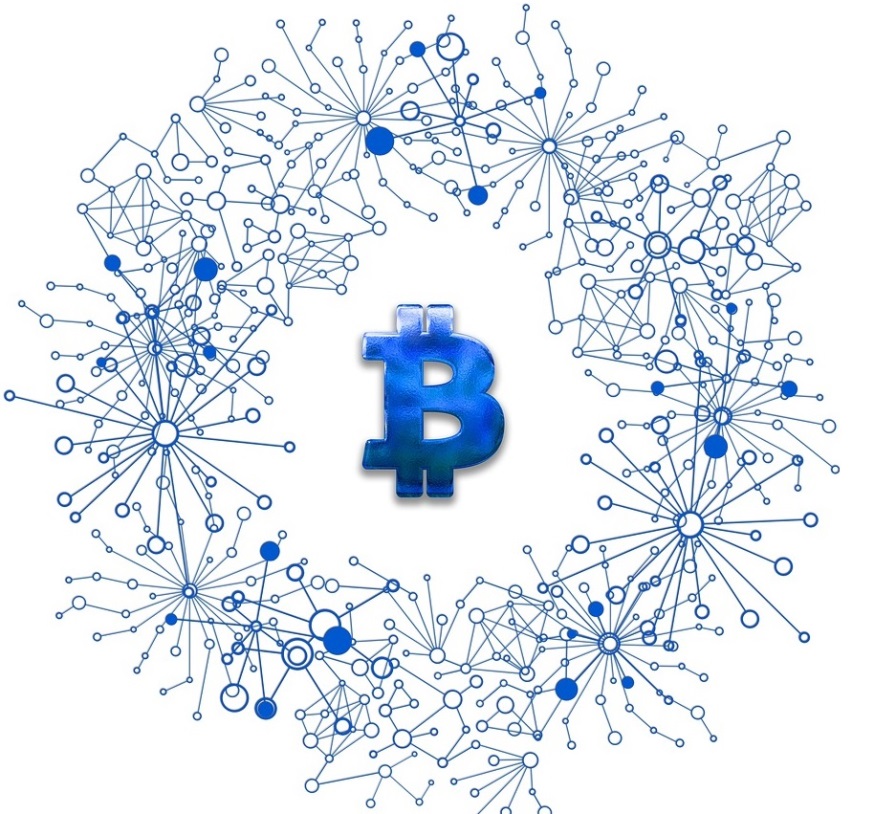 3
UVOD
Glavni razlog popularnosti Blockchaina su kriptovalute 

Najpoznatija kriptovaluta je Bitcoin (vredi oko 10.000 dolara)

Postoji oko 1.600 kriptovaluta 

Mogućnosti primene Blockchain tehnologije daleko prevazilaze kriptovalute

Koncept Blockchain tehnologije razvio 2008. godine nepoznati autor (Satoši Nakamoto)
	- dokazao da se tzv. problem „duple potrošnje“ digitalnih dobara može rešiti bez 	posrednika u koga obe strane imaju poverenja, 
	- za prebacivanje digitalnog novca sa računa jednog korisnika na račun drugog 	korisnika nije neophodno posredovanje banke

Blockchain je javna decentralizovana baza podataka u kojoj se transakcije izvršavaju i potvrđuju anonimno

Pored funkcija baze podataka ima i mogućnost izvršavanja programa - veliki potencijal za biznis
18.05.2018
4
KONCEPT
Blockchain je baza podataka koju čine manje jedinice podatka tzv. blokovi, koji su međusobno digitalno povezani u lanac. Svaki blok predstavlja transakciju, a lanac celu bazu podataka

Svaki blok sadrži 4 informacije: vezu ka prethodnom bloku, rezime transakcije, vremenski pečat i dokaz o formiranju bloka
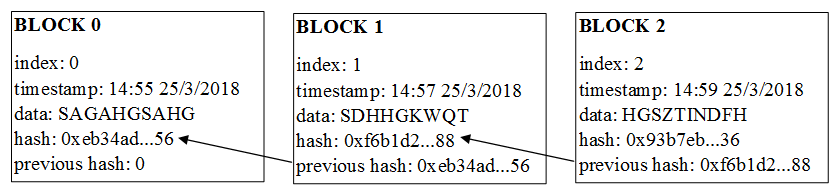 Razmena informacija o transakcijama vrši se u samoj mreži, bez posrednika

Kada se razmena završi, određeni broj učesnika mreže mora da validira transakciju 

Zatim se informacije kriptografski povezuju s blokom, koji ulazi u postojeći lanac 

Članovi mreže koji validiraju transakcije, ubacuju ih u blokove i vode njihovu evidenciju
 dobijaju nagradu za svoj rad od mreže 12,5 Bitcoina po transakciji

Proces se naziva rudarenje, a članovi koji se time bave su rudari
18.05.2018
5
MOGUĆNOSTI PRIMENE BLOCKCHAIN TEHNOLOGIJE U OSIGURANJU
1. Mikroosiguranje – poštuje imperativ malih troškova administracije ugovora 

2. Isplata šteta – brža i jeftinija isplata šteta, naročito u inostranstvu

3. Borba protiv prevara: 
	– dostupno znatno više informacija o osiguranim slučajevima iz različitih izvora
	– mreža uspešno otkriva lažne identitete potencijalnih prevaranata
	– sprečava višestruko plaćanje iste štete 

4. Reosiguranje – olakšava se i ubrzava razmena informacija o riziku i štetama 

5. Pametni ugovori – automatizacija plaćanja šteta, pošto Blockchain tehnologija omogućava ispitivanje da li su ispunjeni uslovi za isplatu
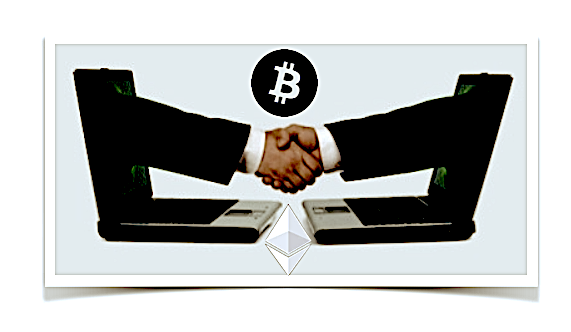 6. Preuzimanje specifičnih rizika – osiguranje specifične imovine kojoj je teško odrediti vrednost, npr. umetničkih dela, dijamanata 

7. Preuzimanje standardnih rizika – pristupanje javnim podacima o prethodnoj istoriji i ponašanju potencijalnog osiguranika
18.05.2018
6
PREDNOSTI PRIMENE BLOCKCHAIN TEHNOLOGIJE U OSIGURANJU
Smanjene troškova pribave, administracije i rešavanja šteta

 Povećanje transparentnosti i poverenja korišćenjem otvorenog distribuiranog sistema

 Povećanje efikasnosti operacija

 Automatsko uključivanje eksternih podataka u proces preuzimanja rizika i određivanja cena

 Povećanje brzine isplate šteta

 Smanjenje ukupnih isplaćenih iznosa za štete kroz efikasnije otkrivanje prevara
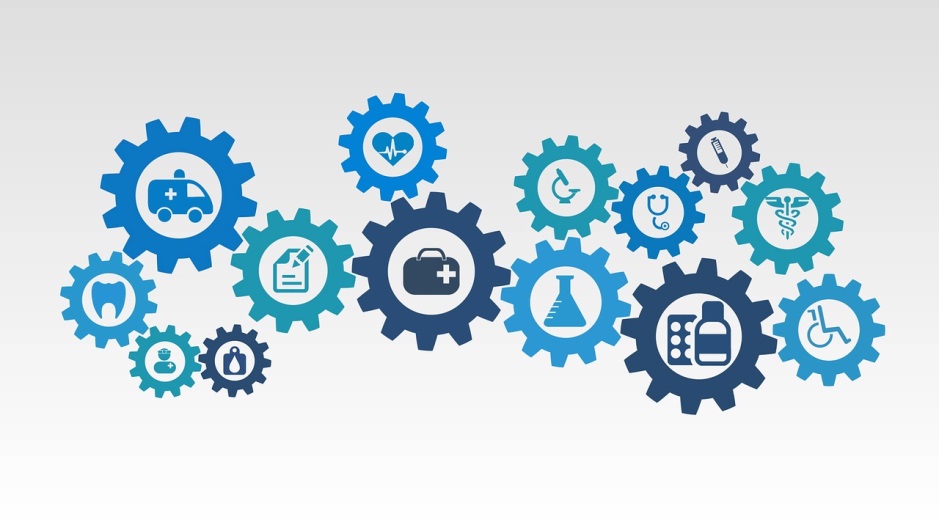 18.05.2018
7
IMPLEMENTIRANI PRIMER PRIMENE BLOCKCHAIN TEHNOLOGIJE U OSIGURANJU – B3i KONZORCIJUM
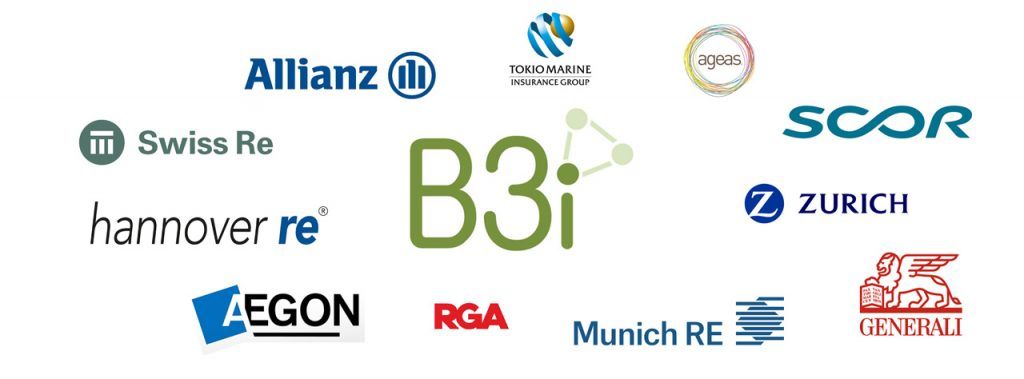 Osnivači: Achmea, Aegon, Ageas, Allianz, Generali, Hannover Re, Liberty Mutual, Munich Re, RGA, SCOR, Sampo Japan Nipponkoa, Swiss Re, Tokio Marine, XL Catlin i Zurich

Cilj da uvedu Blockchain tehnologiju u delatnost reosiguranja i osiguranja

Reosiguranje je po svojoj prirodi mnogo bliže filozofiji Blockchaina, jer puno reosiguravača i retrocesionara deli jedan rizik

U slučaju transfera rizika iz osiguravajuće kompanije reosiguravaču, Blockchain obezbeđuje uvid koliko retrocesionara i na koji način su dalje podelili rizik sa reosiguravačem 

Olakšaće razmenu informacija o likvidiranim i rezervisanim štetama, između svih učesnika u preuzimanju rizika i retrocesiji, što će poboljšati njihovu adekvatnost tehničkih rezervi 

Osiguravač će dobiti brzo i lako potrebne informacije o svim retrocesionarima, koje su neophodne za ispunjenje zahteva za kapitalnu adekvatnost
18.05.2018
8
B3i KONZORCIJUM
Savremeni proces reosiguravanja je prilično neefikasan i nije se mnogo menjao u poslednjih stotinak godina. Neefikasnost dovodi do kašnjenja u obradi ugovora o reosiguranju i šteta, što donosi reputacioni rizik za osiguravača i eventualne probleme sa tokovima gotovine.
Proces reosiguravanja uz pomoć
Blockchain tehnologije
Postojeći proces reosiguravanja
Ugovor se ručno definiše na papiru
Ugovor se definiše digitalno na platformi B3i
Pregovaranje između više brokera i reosiguravača je automatizovano
Pisano i usmeno pregovaranje o svakom ugovoru između više brokera i reosiguravača
Podatke ručno obrađuju svi učesnici za sebe
Podaci se unose samo jednom, a obrađuju se automatski u Blockchain mreži
Fakture i potraživanja generiše mreža, pa je usaglašavanje nepotrebno
Fakture i potraživanja svako pravi za sebe, pa je neophodno usaglašavanje svih strana
Komplikovano i dugotrajno usaglašavanje uzrokuje kašnjenja u prenosu novca
Pošto nema usaglašavanja prenos novca je značajno ubrzan
Kopije ugovora se čuvaju lokalno
Ugovor se čuva u Blockchain mreži
18.05.2018
9
B3i KONZORCIJUM
Septembar 2017: 	beta verzija IT rešenja upravljanja ugovorima o imovinskom reosiguranju 		viška štete za slučaj katastrofa tipa smart contract

3. kvartal 2018: 	aplikacija „Codex1 Property Cat XL Treaty“ koja će se koristiti na tržištu 		reosiguranja

Implementacija u IBM-ovoj privatnoj Blockchain mreži, Hyperledger Fabric Network u kojoj se preko 100 čvorova u mreži bavi validiranjem transakcija


Analiza slučaja pune implementacije ovog rešenja:

ukupna godišnja premija ove vrste reosiguranja oko 60 milijardi USD

smanjenje administrativnih troškova za 30%

smanjenja kombinovanog racija oko 2 procentna poena

cela industrija osiguranja ima dodatni profit preko milijardu dolara godišnje
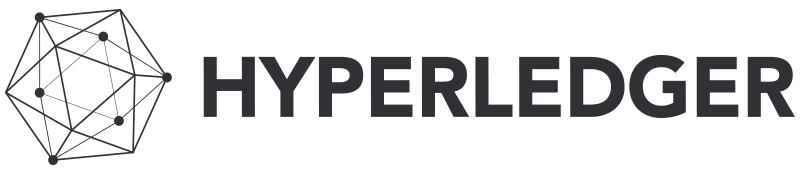 18.5.2018.
10
ZAKLJUČAK
Posle deset godina od pojave Satošijevog rada stekli su se uslovi za njenu masovniju primenu 

Pored trgovine kriptovalutama, već sada ima i drugih zanimljivih i korisnih implementiranih projekata

Očekuje se puna primena za pet godina 

Nisu još uvek rešeni svi problemi: 
		- Ne postoje standardni protokoli, niti jedinstveno rešenje za implementaciju 
		- Integritet podataka ugrožavaju kvantni kompjuteri 
		- Potrošnja električne energije za validiranje transakcija raste sa povećanjem 	mreže, tako se dovodi u pitanje buduća ekonomska opravdanost 

Sada je pravi trenutak za eksperimentisanje i pilot projekte
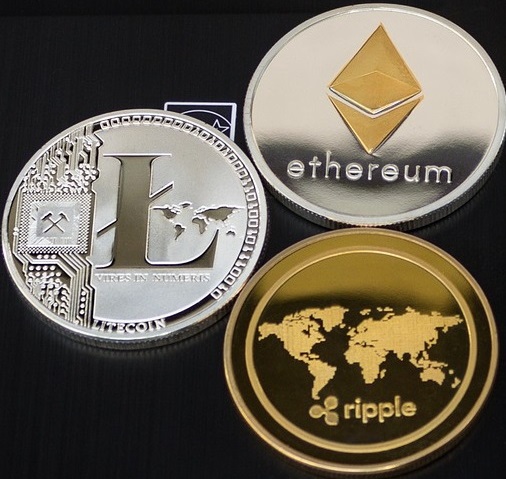 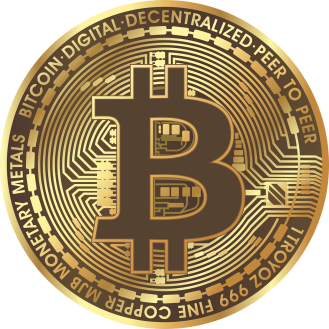 Pitanje: kada će prva polisa
biti plaćena kriptovalutom?
18.05.2018